РЕГИОНАЛЬНАЯ
ЛИЗИНГОВАЯ
КОМПАНИЯ
Республики Татарстан
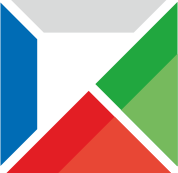 О Компании
Структура собственности
История создания
Государственная компания АО «Региональная лизинговая компания Республики Татарстан» образовано по результатам конкурсного отбора для определения субъектов Российской Федерации в рамках реализации программы льготного лизинга оборудования акционерного общества «Федеральная корпорация по развитию малого и среднего предпринимательства»
Компания зарегистрирована 03 августа 2017 года, взнос в уставный капитал внесен учредителями: АО «Федеральная корпорация МСП» в размере 1500 млн рублей и Республикой Татарстан в размере 500 млн рублей  
Основная миссия  компании – расширение доступа субъектов индивидуального и малого предпринимательства Российской Федерации к:
Высокотехнологичному и инновационному оборудованию;
Промышленному оборудованию;
Оборудованию в сфере переработки и хранения сельскохозяйственной продукции через механизм льготного лизинга.
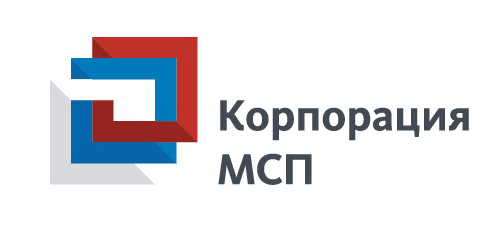 Министерство земельных и имущественных отношений Республики Татарстан
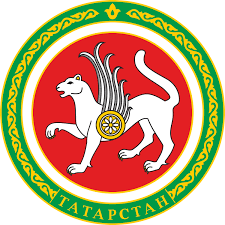 75%
25%
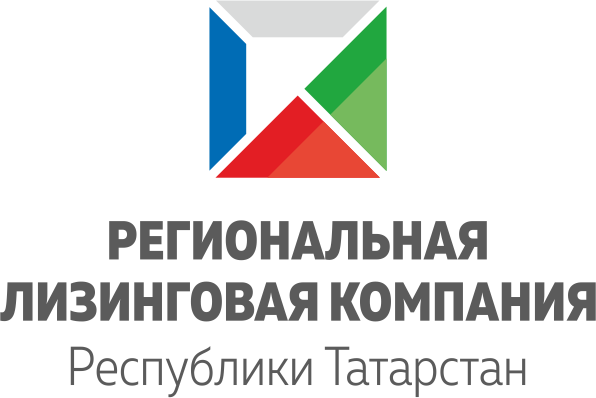 Продукты компании
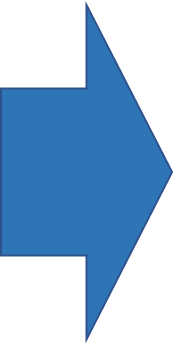 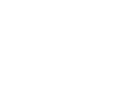 РЛК
* Максимальный лимит на одного лизингополучателя (группу связанных компаний)**Территория опережающего социально-экономического развития в Российской Федерации
Особенности продуктов
Льготные процентные ставки: 6% для российского оборудования, 8% для иностранного оборудования;
Лизинг представляет собой беззалоговое финансирование, обеспечением является сам предмет лизинга;
Лизинговая компания самостоятельно приобретает у поставщика оборудование и передает его во временное пользование и владение лизингополучателю;
Лизингополучатель не ограничен в выборе оборудования и поставщика оборудования;
Лизингополучатель вправе выбрать график платежей исходя из сезонности бизнеса;
Первый лизинговый платеж оплачивается через 30 дней после подписания акта приема-передачи;
Существует возможность привлечения региональных гарантийных организаций в качестве поручителя.
Преимущества
программы льготного лизинга
Виды имущества вне рамок программы (финансирование не осуществляется)
оборудование, предназначенное для осуществления оптовой и розничной торговой деятельности;
водные суда;
воздушные суда и другая авиационная техника;
подвижной состав железнодорожного транспорта;
транспортные средства, самоходные машины и другие виды техники, на которые оформляются паспорт транспортного средства или паспорт самоходной машины и других видов техники (электронный паспорт транспортного средства или электронный паспорт самоходной машины и других видов техники), а также навесное, прицепное оборудование к указанным видам техники;
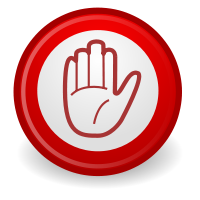 Пример расчета параметров сделки в рамках программы
Пример расчета параметров сделки в рамках программы
Высокотехнологичное и инновационное производство
Параметры продукта «Высокотехнологичное и инновационное производство»
Предмет лизинга*
Предмет лизинга удовлетворяет одному или нескольким из следующих требований:
Предмет лизинга является инновационным и/или высокотехнологичным и приобретается Лизингополучателем в рамках осуществляемого Лизингополучателем вида экономической деятельности;
Предмет лизинга предназначен и приобретается Лизингополучателем для производства высокотехнологичной и (или) инновационной продукции, выполнения высокотехнологичных и (или) инновационных работ или оказания высокотехнологичных и (или) инновационных услуг.
Требования к лизингополучателю
Субъект индивидуального и малого предпринимательства (ИМП)**
Лизингополучатель осуществляет один или несколько видов деятельности, относящихся к производству высокотехнологичной и инновационной продукции, выполнению высокотехнологичных или инновационных работ, оказанию высокотехнологичных или инновационных услуг
Профиль клиента
Величина дохода
До 800 млн руб.
Среднесписочная численность сотрудников
До 100 человек
Срок регистрации
Не менее 12 месяцев
* Новое (не бывшее в употреблении) оборудование
** ЮЛ и ИП, отнесенные к категории субъекта «Микропредприятия» или «Малые предприятия» в соответствии с Федеральным законом от 24 июля 2007 г. № 209-ФЗ.
Приоритетное производство
Предмет лизинга*
Параметры продукта «Приоритетное производство»
Предмет лизинга удовлетворяет одному или нескольким из следующих требований:
Предмет лизинга является промышленным оборудованием;
Предмет лизинга предназначен и приобретается Лизингополучателем для целей производства, первичной и (или) последующей (промышленной) переработки сельскохозяйственной продукции.
Требования к лизингополучателю
Субъект индивидуального и малого предпринимательства (ИМП)**
Лизингополучатель осуществляет один или несколько видов деятельности, относящихся к приоритетным отраслям и видам экономической деятельности
Величина дохода
До 800 млн руб.
Профиль клиента
Среднесписочная численность сотрудников
До 100 человек
Срок регистрации
Не менее 12 месяцев
* Новое (не бывшее в употреблении) оборудование
** ЮЛ и ИП, отнесенные к категории субъекта «Микропредприятия» или «Малые предприятия» в соответствии с Федеральным законом от 24 июля 2007 г. № 209-ФЗ.
Создание (для сельхозкооперативов)
Параметры продукта «Создание»
Предмет лизинга*
Предмет лизинга предназначен и приобретается Лизингополучателем для целей производства, первичной и (или) последующей (промышленной) переработки сельскохозяйственной продукции.
Требования к лизингополучателю
Субъект индивидуального и малого предпринимательства (ИМП)**
Лизингополучатель зарегистрирован в качестве сельскохозяйственного производственного кооператива или сельскохозяйственного потребительского кооператива или является юридическим лицом или индивидуальным предпринимателем – членом такого кооператива
Профиль клиента
Величина дохода
До 800 млн руб.
Среднесписочная численность сотрудников
До 100 человек
Срок регистрации
Не более 12 месяцев
* Новое (не бывшее в употреблении) оборудование
** ЮЛ и ИП, отнесенные к категории субъекта «Микропредприятия» или «Малые предприятия» в соответствии с Федеральным законом от 24 июля 2007 г. № 209-ФЗ.
Развитие (для сельхозкооперативов)
Параметры продукта «Развитие»
Предмет лизинга*
Предмет лизинга предназначен и приобретается Лизингополучателем для целей производства, первичной и (или) последующей (промышленной) переработки сельскохозяйственной продукции
Требования к лизингополучателю
Субъект индивидуального и малого предпринимательства (ИМП)**
Лизингополучатель зарегистрирован в качестве сельскохозяйственного производственного кооператива или сельскохозяйственного потребительского кооператива или является юридическим лицом или индивидуальным предпринимателем – членом такого кооператива
Профиль клиента
Величина дохода
До 800 млн руб.
Среднесписочная численность сотрудников
До 100 человек
Срок регистрации
Более 12 месяцев
* Новое (не бывшее в употреблении) оборудование
** ЮЛ и ИП, отнесенные к категории субъекта «Микропредприятия» или «Малые предприятия» в соответствии с Федеральным законом от 24 июля 2007 г. № 209-ФЗ.
Поставщики высокотехнологичной и инновационной продукции для крупнейших заказчиков
Параметры продукта «Поставщики высокотехнологичной и инновационной продукции для крупнейших заказчиков»
Предмет лизинга*
Предмет лизинга предназначен и приобретается Лизингополучателем для производства, первичной и (или) последующей (промышленной) переработки высокотехнологичной и (или) инновационной продукции, включенной в перечни товаров, работ, услуг, удовлетворяющих критериям отнесения к инновационной продукции, высокотехнологичной продукции, утвержденные заказчиками в соответствии с Федеральным законом от 18 июля 2011 г. № 223-ФЗ «О закупках товаров, работ, услуг отдельными видами юридических лиц»
Требования к лизингополучателю
Субъект индивидуального и малого предпринимательства (ИМП)**
Лизингополучатель является поставщиком конкретных и отдельных заказчиков, определяемых Правительством Российской Федерации
Профиль клиента
Величина дохода
До 800 млн руб.
Среднесписочная численность сотрудников
До 100 человек
Срок регистрации
Более 12 месяцев
* Новое (не бывшее в употреблении) оборудование
** ЮЛ и ИП, отнесенные к категории субъекта «Микропредприятия» или «Малые предприятия» в соответствии с Федеральным законом от 24 июля 2007 г. № 209-ФЗ.
Поставщики крупнейших заказчиков
Параметры продукта «Поставщики крупнейших заказчиков»
Предмет лизинга*
Предмет лизинга удовлетворяет одному или нескольким из следующих требований:
предмет лизинга является промышленным оборудованием;
предмет лизинга предназначен и приобретается Лизингополучателем для целей производства, первичной и (или) последующей (промышленной) переработки сельскохозяйственной продукции.
Требования к лизингополучателю
Субъект индивидуального и малого предпринимательства (ИМП)**
Лизингополучатель является поставщиком конкретных и отдельных заказчиков, определяемых Правительством Российской Федерации
Профиль клиента
Величина дохода
До 800 млн руб.
Среднесписочная численность сотрудников
До 100 человек
Срок регистрации
Более 12 месяцев
* Новое (не бывшее в употреблении) оборудование
** ЮЛ и ИП, отнесенные к категории субъекта «Микропредприятия» или «Малые предприятия» в соответствии с Федеральным законом от 24 июля 2007 г. № 209-ФЗ.
Дальневосточный федеральный округ
Предмет лизинга*
Параметры продукта «ДФО»
Предмет лизинга используется на территории Дальневосточного федерального округа и удовлетворяет одному или нескольким из следующих требований:
предмет лизинга является промышленным оборудованием;
предмет лизинга является медицинским оборудованием;
предмет лизинга предназначен и приобретается Лизингополучателем для целей переработки, подработки, хранения и предпродажной подготовки сельскохозяйственной продукции.
Требования к лизингополучателю
Субъект индивидуального и малого предпринимательства (ИМП)**
Лизингополучатель зарегистрирован и (или) осуществляет деятельность на территории Дальневосточного федерального округа
Профиль клиента
Величина дохода
До 800 млн руб.
Среднесписочная численность сотрудников
До 100 человек
Срок регистрации
Более 12 месяцев
* Новое (не бывшее в употреблении) оборудование
** ЮЛ и ИП, отнесенные к категории субъекта «Микропредприятия» или «Малые предприятия» в соответствии с Федеральным законом от 24 июля 2007 г. № 209-ФЗ.
Моногорода и ТОСЭР
Предмет лизинга*
Параметры продукта «Моногорода и ТОСЭР»
Предмет лизинга используется на территории моногорода или ТОСЭР и удовлетворяет одному или нескольким из следующих требований:
предмет лизинга является промышленным оборудованием;
предмет лизинга является медицинским оборудованием;
предмет лизинга предназначен и приобретается Лизингополучателем для целей переработки, подработки, хранения и предпродажной подготовки сельскохозяйственной продукции.
Требования к лизингополучателю
Субъект индивидуального и малого предпринимательства (ИМП)**
Лизингополучатель зарегистрирован и (или) осуществляет деятельность на территории моногородов или территории опережающего социально-экономического развития (ТОСЭР)
Профиль клиента
Величина дохода
До 800 млн руб.
Среднесписочная численность сотрудников
До 100 человек
Срок регистрации
Более 12 месяцев
* Новое (не бывшее в употреблении) оборудование
** ЮЛ и ИП, отнесенные к категории субъекта «Микропредприятия» или «Малые предприятия» в соответствии с Федеральным законом от 24 июля 2007 г. № 209-ФЗ.
Контакты
Подать заявку на предварительное рассмотрение

Скачать «Анкету соответствия программе» на сайте www.rlcrt.ru;
Заполнить все графы Анкеты и указать контактные данные для обратной связи;
Выслать заполненную Анкету через сайт www.rlcrt.ru и на электронную почту sales@rlcrt.ru.



При возникновении вопросов и необходимости дополнительных консультаций позвонить по телефону 
+7 (843) 524 72 32
Департамент продаж
АО Региональная лизинговая Компания
Республики Татарстан

г. Казань, ул. Петербургская, 28
www.rlcrt.ru
info@rlcrt.ru

Тел: +7 (843) 524 72 32
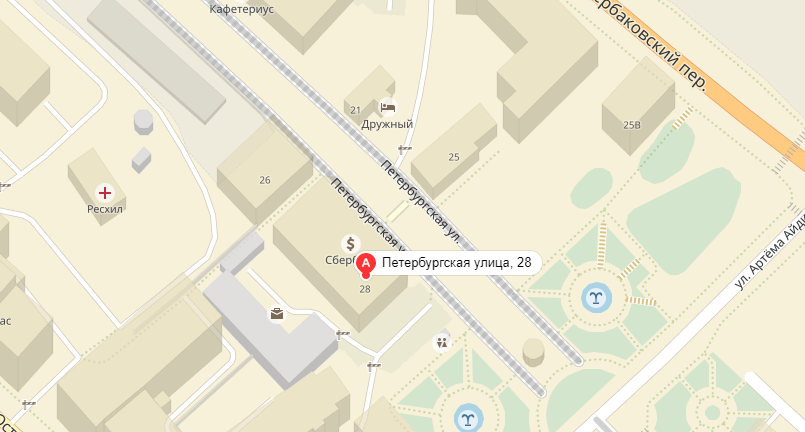